Мастер-класс по подготовке проектов «Перспектива»
Спикер: Шумкова Виктория
 студентка 3 курса ФЕМИ
Сущность и значимость проектной деятельности
Проект — целенаправленная деятельность временного характера, направленная на создание уникального продукта или услуги.

Характеристики, развивающиеся в процессе работы. 
Целеполагание;
Навыки сбора, обработки и анализа информации;
Организаторские навыки;
Навыки составления письменных отчетов;
Мотивация на получение знаний;
Самостоятельность работы;
Творческие способности;
Чувство ответственности.
2
Учебно-исследовательский проект
Исследовательский проект – проект, направленный на доказательство или опровержение какой-либо гипотезы, исследование какой-либо проблемы.

Учебно-исследовательская работа – это деятельность студентов, связанная с решением  творческой, исследовательской задачи с заранее неизвестным решением  и предполагающая наличие основных этапов, характерных для исследования в научной сфере.
                                                                                       – это деятельность, главной целью которой является образовательный результат, направленная на обучение учащихся, развитие у них исследовательского типа мышления.
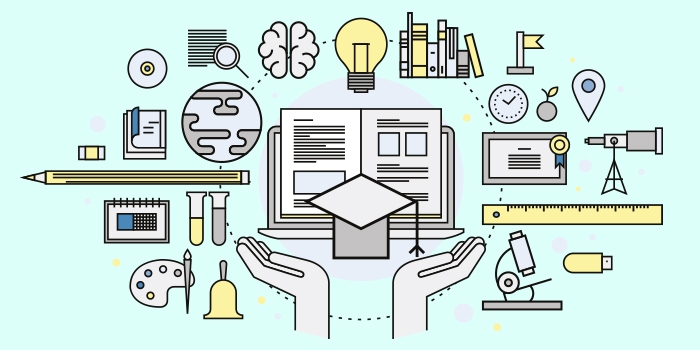 3
Структура учебно-исследовательского проекта
4
Структура учебно-исследовательского проекта
5
Рекомендации для организации исследования
Планируйте процесс работы во временных рамках.

Перепроверяйте и следите за оформлением работы/отчета. 

Ведите отдельный список источников.

Не забывайте о научном стиле речи.

Организуйте комфортные условия для исследования. 

Не забывайте об отдыхе.

Заканчивайте работу раньше срока сдачи.
6
Мастер-класс по подготовке проектов «Перспектива»
Спикер: Шумкова Виктория
 студентка 3 курса ФЕМИ